Dr. Mikael Haggstrom
Wikimania Stockholm
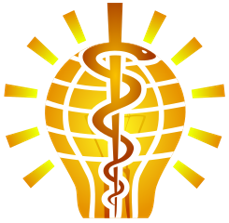 WikiJournal of Medicine
@wikijmed
@wikijsci
@wikishum
Open access • Publication charge free • Public peer review
[Speaker Notes: Approx 10 min]
Outline
Wikipedia background

WikiJournal concepts and features

Sister project proposal
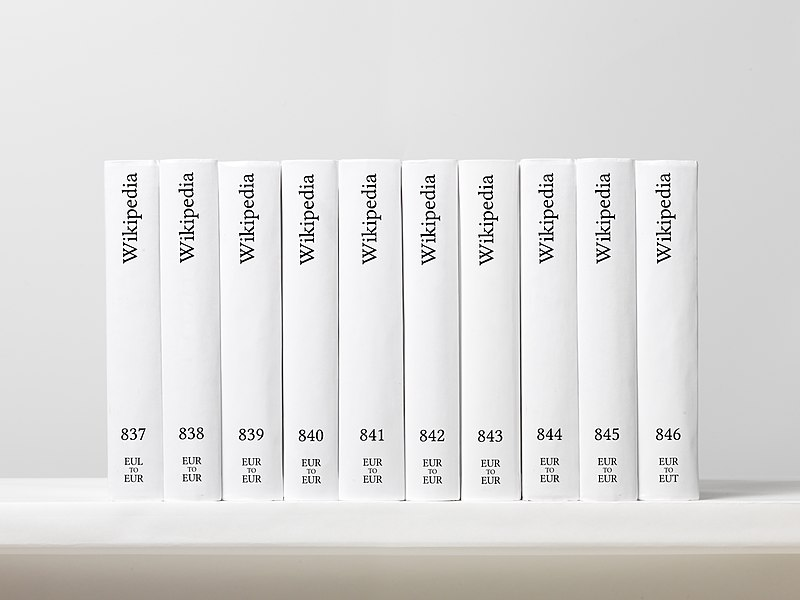 Wikipedia Background
How medical Wikipedia interacts with the world
Wikipedia
A free encyclopaedia that anyone can edit
The largest and most popular general reference work on the Internet
38 million articles 
250 languages
18 billion views per year
5th most visited website
Articles in English
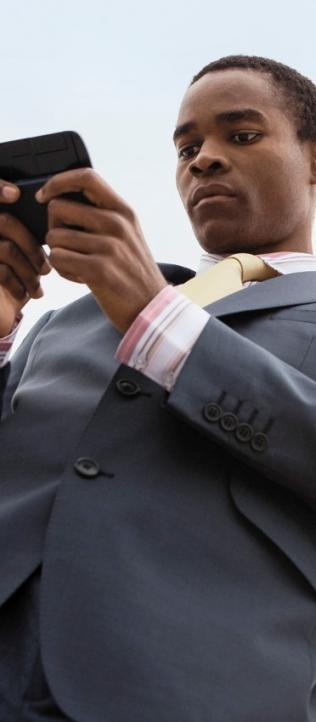 Why does Wikipedia matter?
The general public trust it
Giles J (2005). "Internet encyclopedias go head to head". Nature
Lucassen T, Schraagen JM (2010) Trust in Wikipedia: how users trust information from an unknown source. Proceedings of the 4th workshop on Information credibility
Doctors use it (50% - 70%)
Heilman JM, West AG (2015) “Wikipedia and Medicine: Quantifying Readership, Editors, and the Significance of Natural Language.” J Med Internet Res
Students use it (>95%)
Allahwala UK et al. (2013) “Wikipedia use amongst medical students–New insights into the digital revolution” Medical teacher
Educators use it (>85%)
Purcell K et al. (2013) “How teachers are using technology at home and in their classrooms” Pew Research Center
Lawmakers use it
Peoples LF (2009) "Citation of Wikipedia in Judicial Opinions, The." Yale JL & Tech
Wikipedia’s limitations
[Speaker Notes: BUT has its limitations]
Academic journals’ limitations
How does Wiki.J.Med complement Wikipedia?
Published in a standard academic journal format
Compliant with international journal guidelines (ICMJE, COPE, & BOAI)
Indexed (G-scholar, DOAJ, DOI, CrossRef, ISSN, informit, ScienceOpen)
Associates (ReimagineReview, )
Familiar format to researchers and health professionals
Permanent, citable “version of record”
Externally peer reviewed (publicly accessible)
Authors are credited for their work
Ethics, guidelines and processes externally audited 
Suitable material is incorporated into the encyclopaedia to be dynamic living version with maximum reach and impact
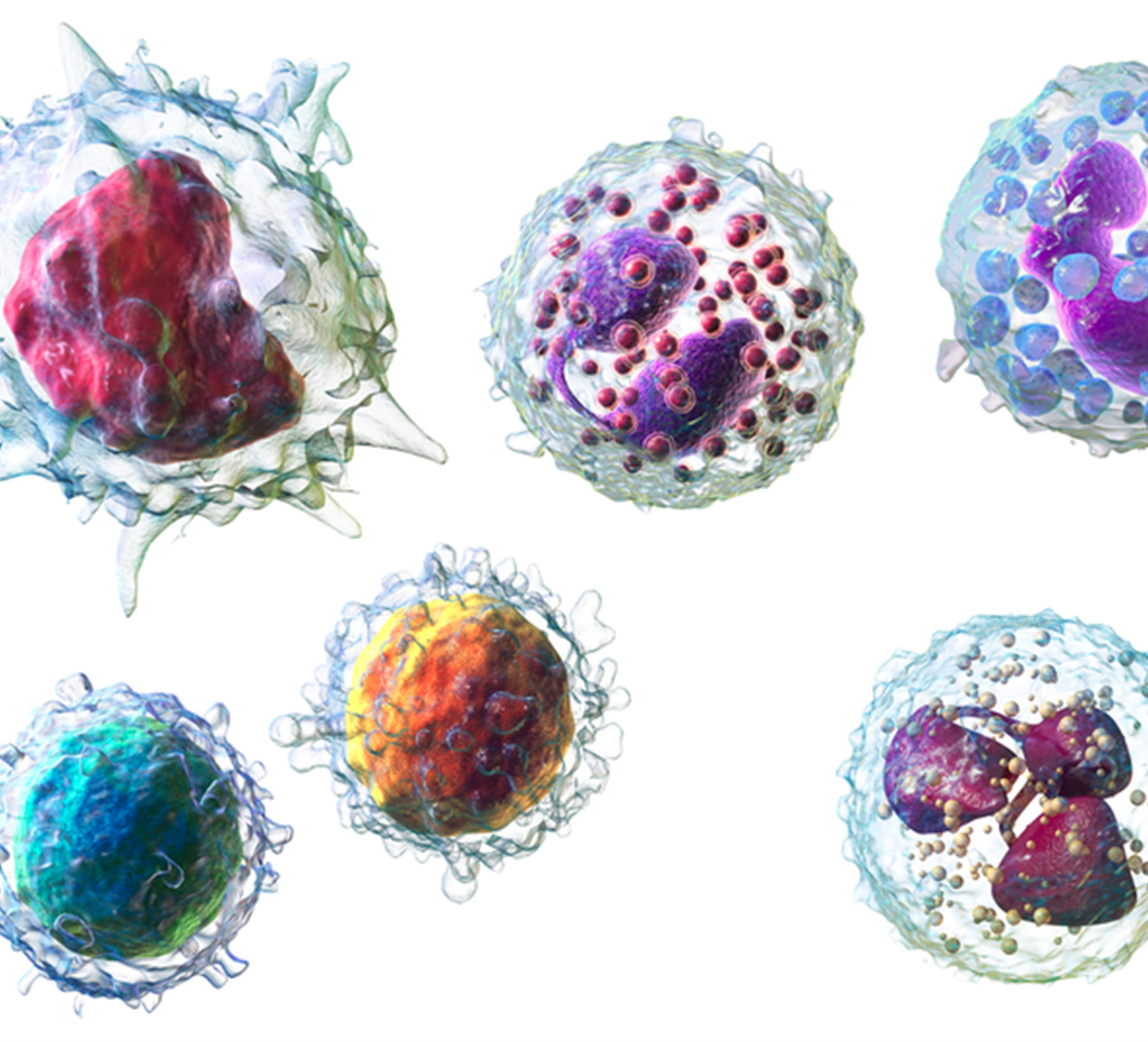 WikiJournal concepts and features
A complementary system forhigh-quality content
[Speaker Notes: WikiJMed was first, not expanded to group of three]
Key features
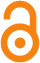 Open Access
All published articles are openly accessible under a free Creative Commons license
WJM is a fully non-profit journal run by volunteer editors so has no publication charges of any kind
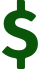 Free to publish
All article peer reviews are published and publicly accessible
Public peer-review
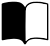 Appropriate material is integrated into Wikipedia for added reach and exposure
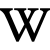 Wikipedia-integrated
[Speaker Notes: Articles are immediately open access in the journal
neither the reader nor the author pays anything]
Publication formats
Research
Review
Original research
Original research on medical, biomedical, or medical humanities topic can be submitted. Such papers follow the standard format of Introduction, Method, Results, Discussion. Supplementary data set publication is encouraged.
Focused
These reviews focus on a specific topic in detail, summarising and synthesising published works. Sections of these may be integrated in relevant, specialist Wikipedia articles.
Encyclopaedic
These broad summaries cover an entire topic and are written in an encyclopaedic tone. They are commonly uploaded to Wikipedia after publication. They can also be re-writes, expansions or improvements of existing important Wikipedia articles.
Image
These are short reviews centred around a key figure. This can be medical photography, imaging, a diagram, schematic, video or animation. The article gives relevant background, explains the image and acts as an extended figure legend.
Case studies
The journal publishes medical case studies, typically of a patient, but also of significant events, decisions, projects, or policies.
Case studies – improving Wikipedia
Full review articles
Article sections
Existing high-quality Wikipedia article updated and submitted
Hippocampus

Wikipedia article previously existing but flawed/outdated
Lysine
Wikipedia article previously completely absent/stub
Anthracyclines
Section of Wikipedia article warranted own page
Gene structure
Wikipedia articles previously lacked images
Cell disassembly during apoptosis
13
Case studies – beyond Wikipedia
Teaching resource used in Wikiversity
Acute gastrointestinal bleeding from a chronic cause: a teaching case report
Teaching resource used outside of Wikiversity
A card game for Bell's theorem and its loopholes
Image gallery in Commons and used throughout Wikimedia
Medical Gallery of Blausen Medical
Stand-alone research article
Vitamin D as an adjunct for acute community-acquired pneumonia among infants and children: systematic review and meta-analysis
Possibly also
Wikibooks?
Wikidata?
14
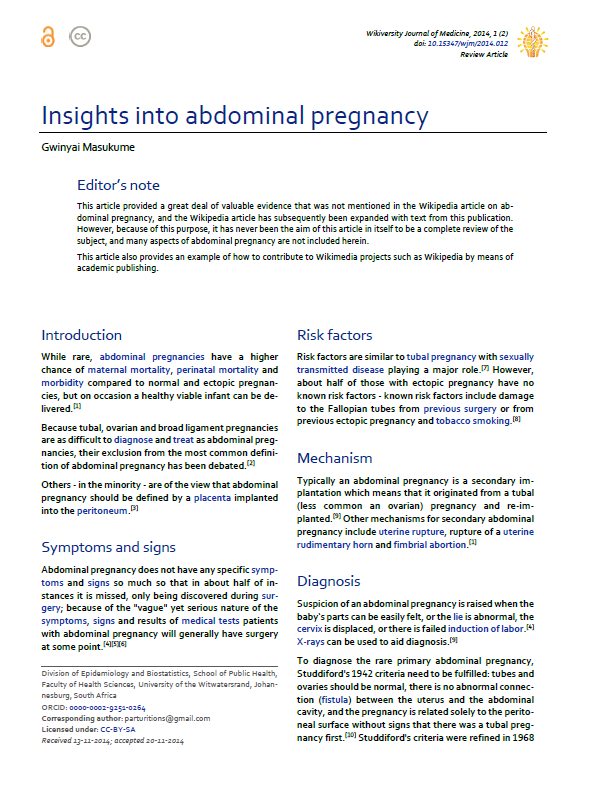 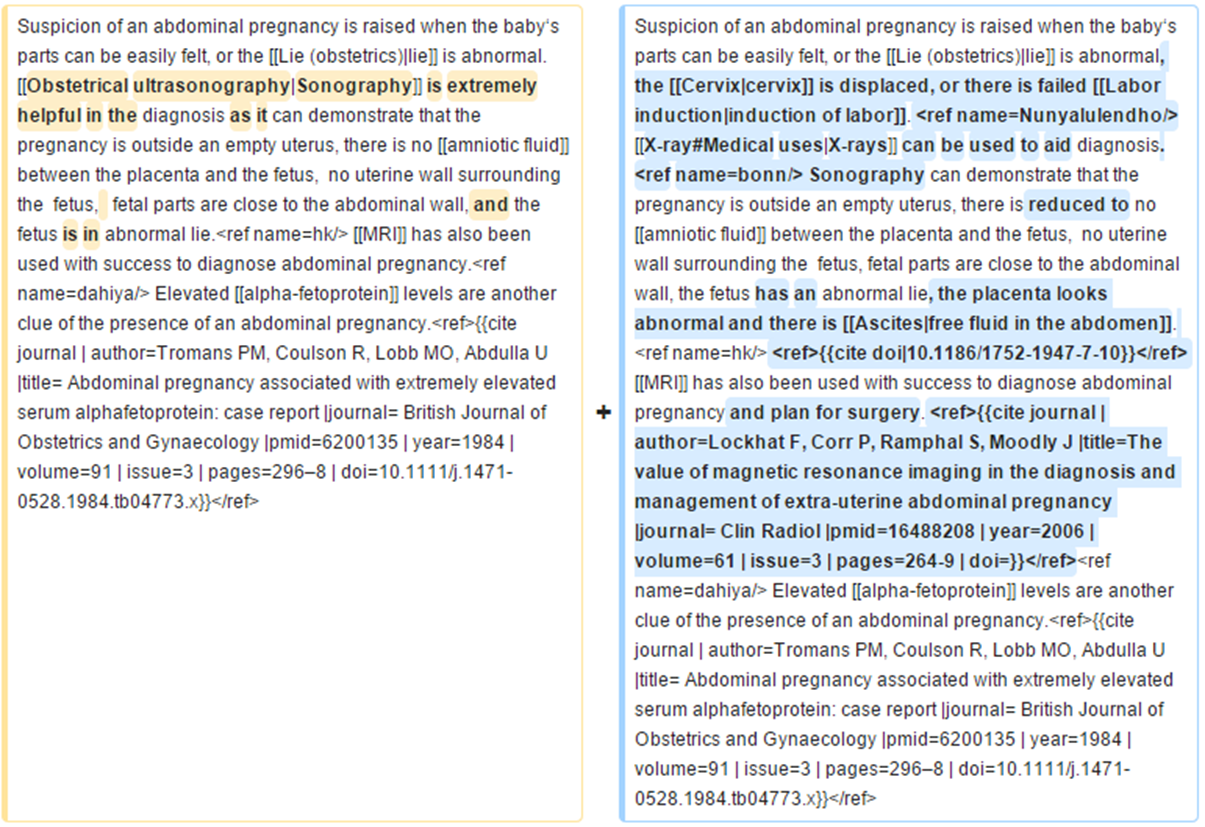 Before
After
Text used to expand Wikipedia articles
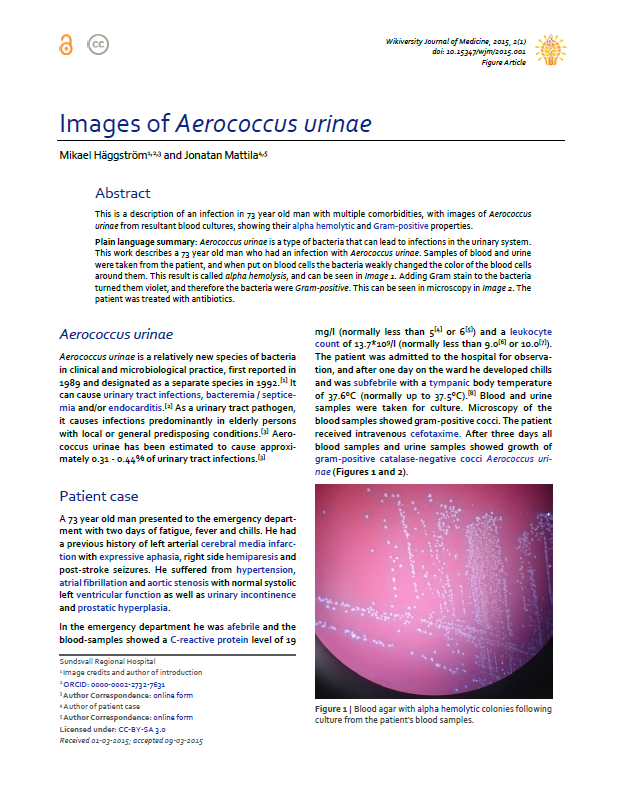 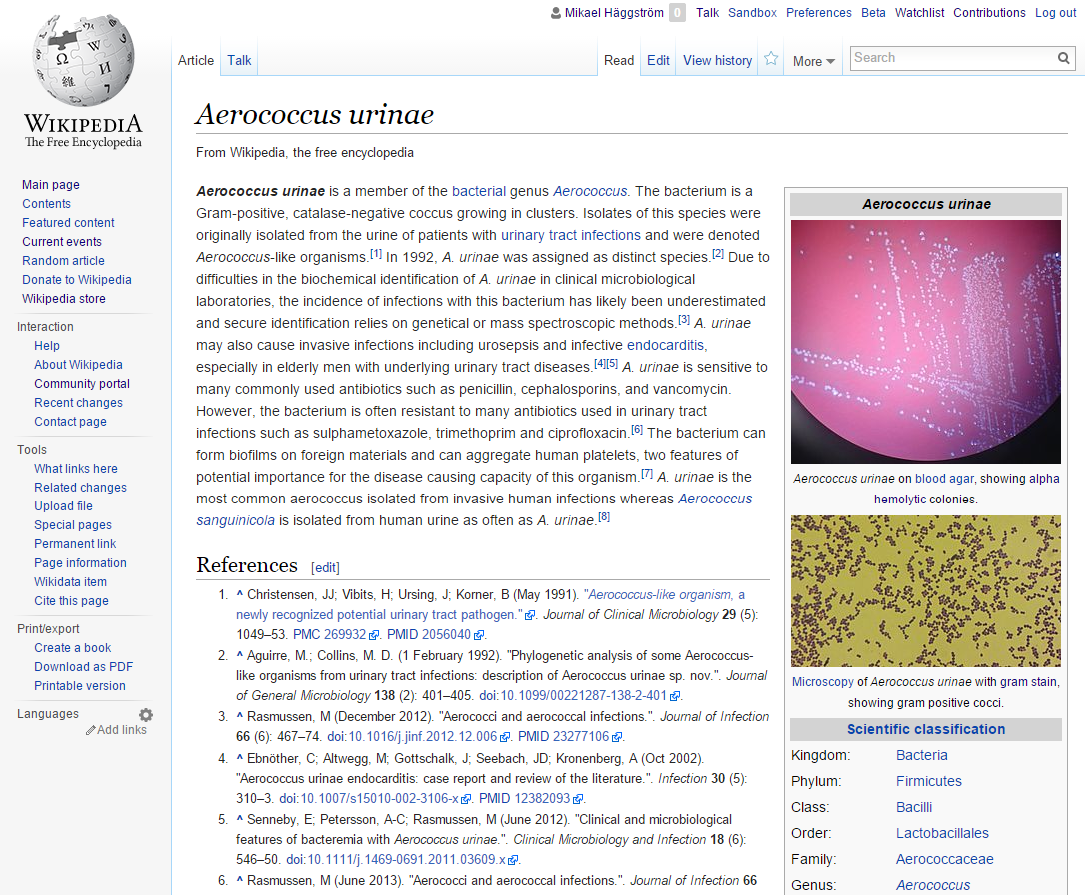 Images are stored in Wikimedia Commons, and can be used across sister projects.
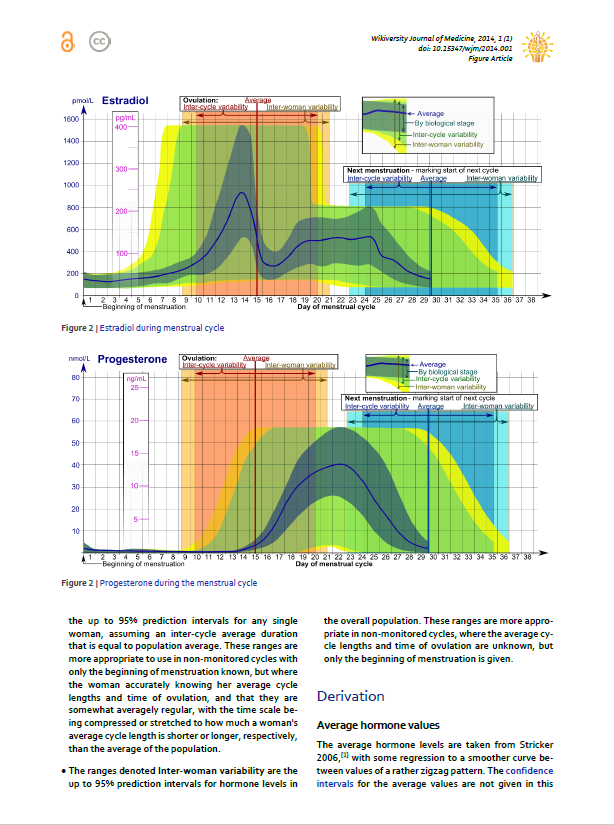 Images from this one paper appear in articles with a total of 255,000 readers per month.
Publishing flow (Journal first)
PDF
Publication
Citable
Stable
Indexed
Version of record
Preprint
server
Public
peer review
HTML
doi
Highly accessed
Broad readership
Editable and updatable
Wikipedia-integration
WikiJSci Editorial Board. (2018). The aims and scope of WikiJournal of Science. WikiJSci 1(1)
Publishing flow (Wikipedia first)
PDF
Preprint server
Publication
Citable
Stable
Indexed
Version of record
Public
peer review
HTML
doi
Highly accessed
Broad readership
Editable and updatable
Wikipedia as preprint
Wikipedia-integration
WikiJSci Editorial Board. (2018). The aims and scope of WikiJournal of Science. WikiJSci 1(1)
Publishing flow (Versioning)
PDF
Preprint server
Publication
Citable
Stable
Indexed
Version of record
Public
peer review
HTML
doi
Highly accessed
Broad readership
Editable and updatable
Wikipedia as preprint
Wikipedia-integration
Versioning
WikiJSci Editorial Board. (2018). The aims and scope of WikiJournal of Science. WikiJSci 1(1)
Who can submit articles?
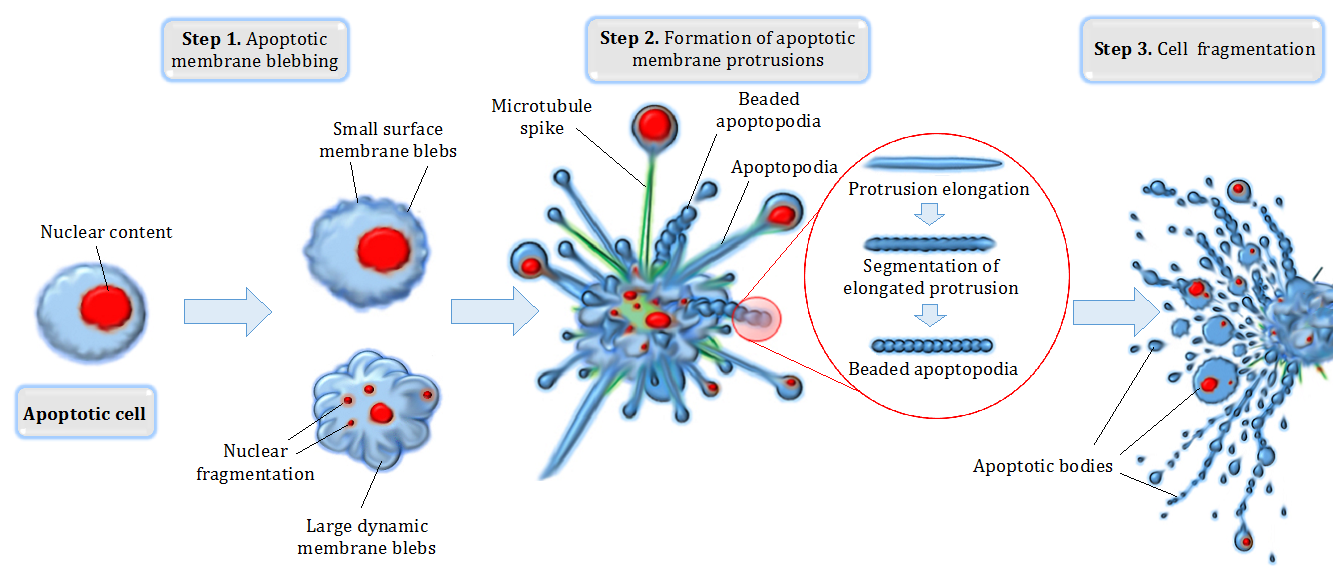 Anyone can submit
All authors treated equally
Only content assessed

Ideal for medical and research professionals aiming to
Achieve maximum outreach, exposure, and impact
Be rewarded for expert input to open access projects
Contribute to the world’s most read encyclopaedia
Gain experience as corresponding author
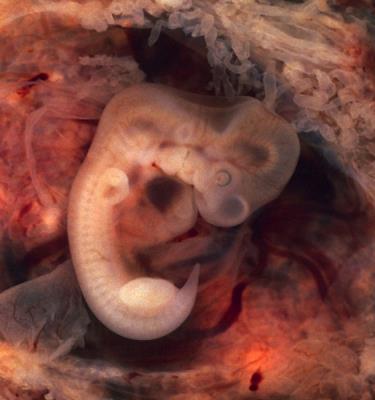 Who can peer review articles?
Anyone can give review
Pre- or post-publication


External experts invited to review (at least 2 required)
Have expertise in the relevant medical field, and be willing to provide relevant credentials if requested.
Be willing to disclose any potential conflicts of interests
Not be editorial board members of this journal
Anonymity optional
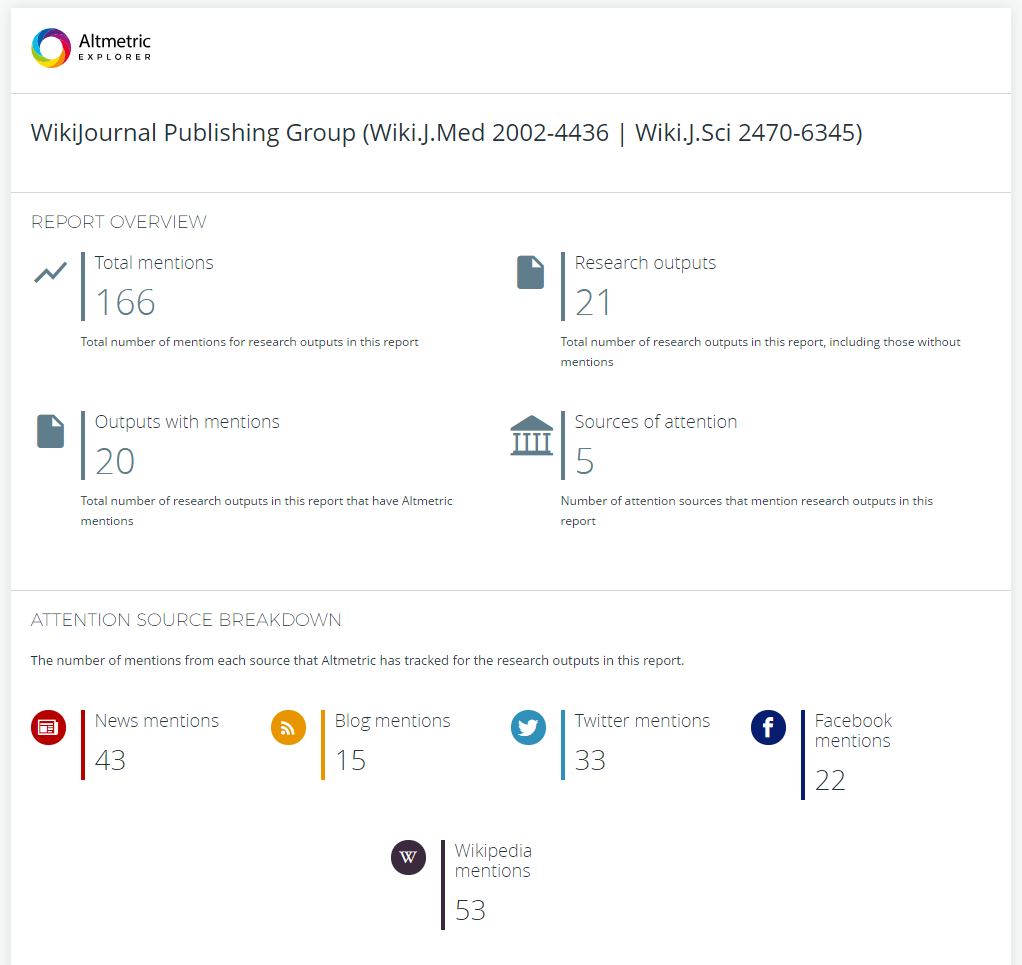 High alt-impact
The Editorial Board
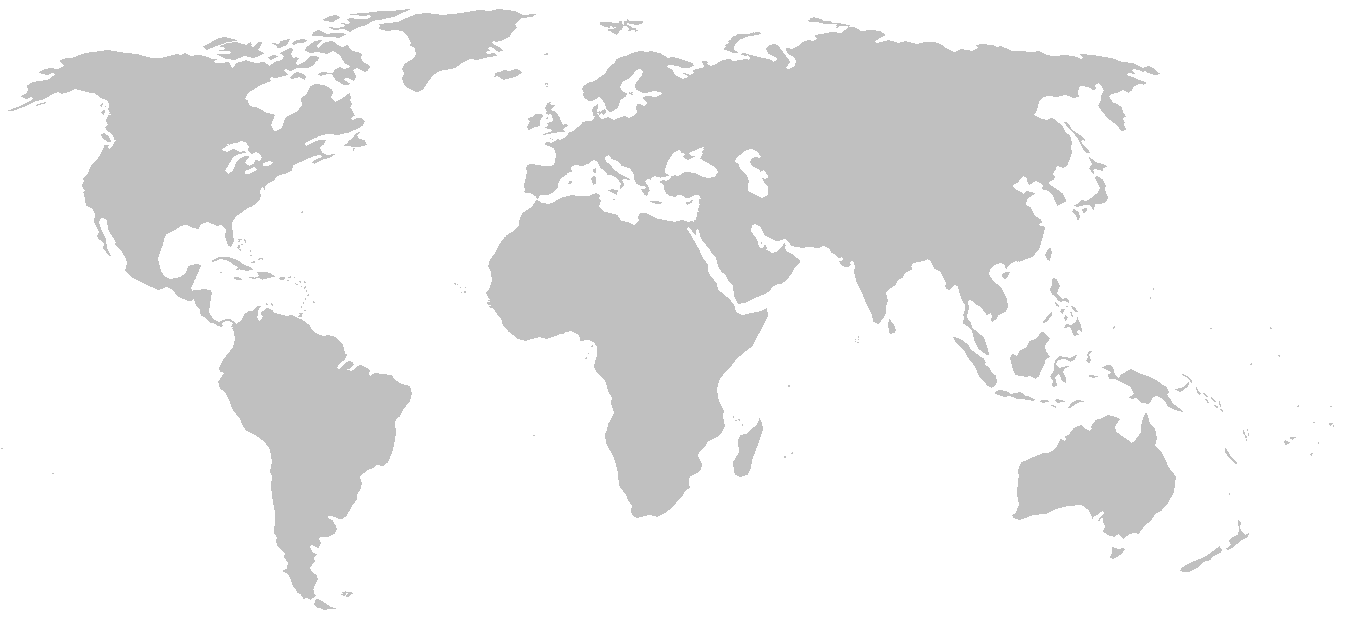 4
5
3
Fully volunteer
3 MD doctors
1 PsyD doctors
6 PhD doctors
4 Student
1
0
1
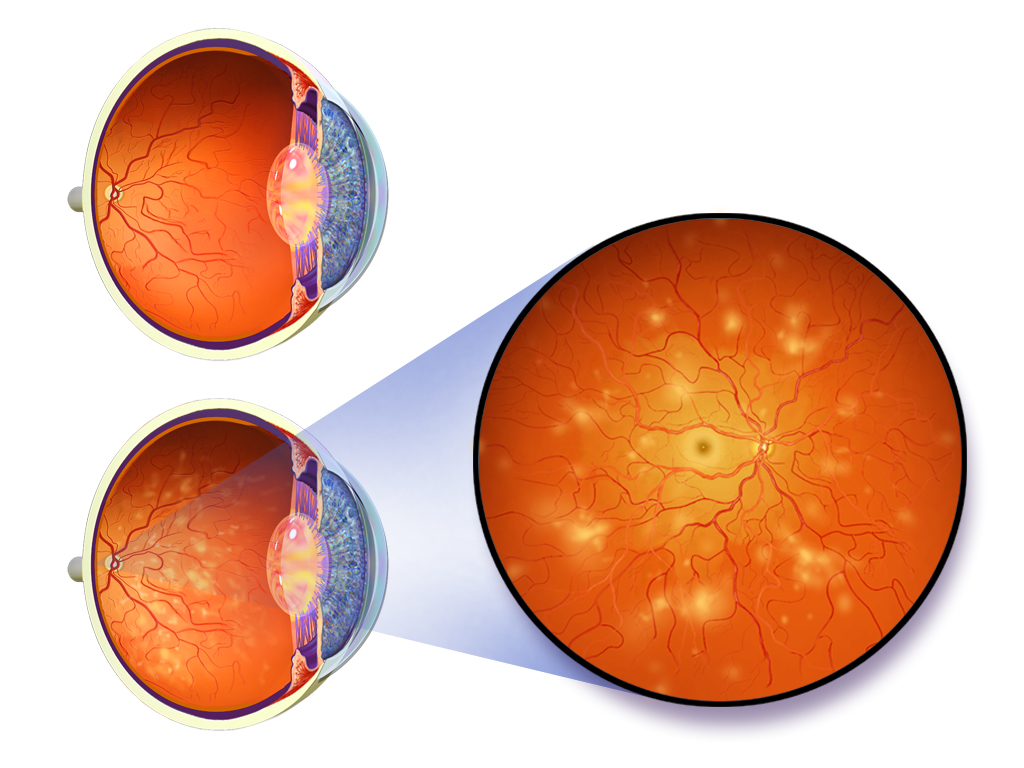 Sister project proposal
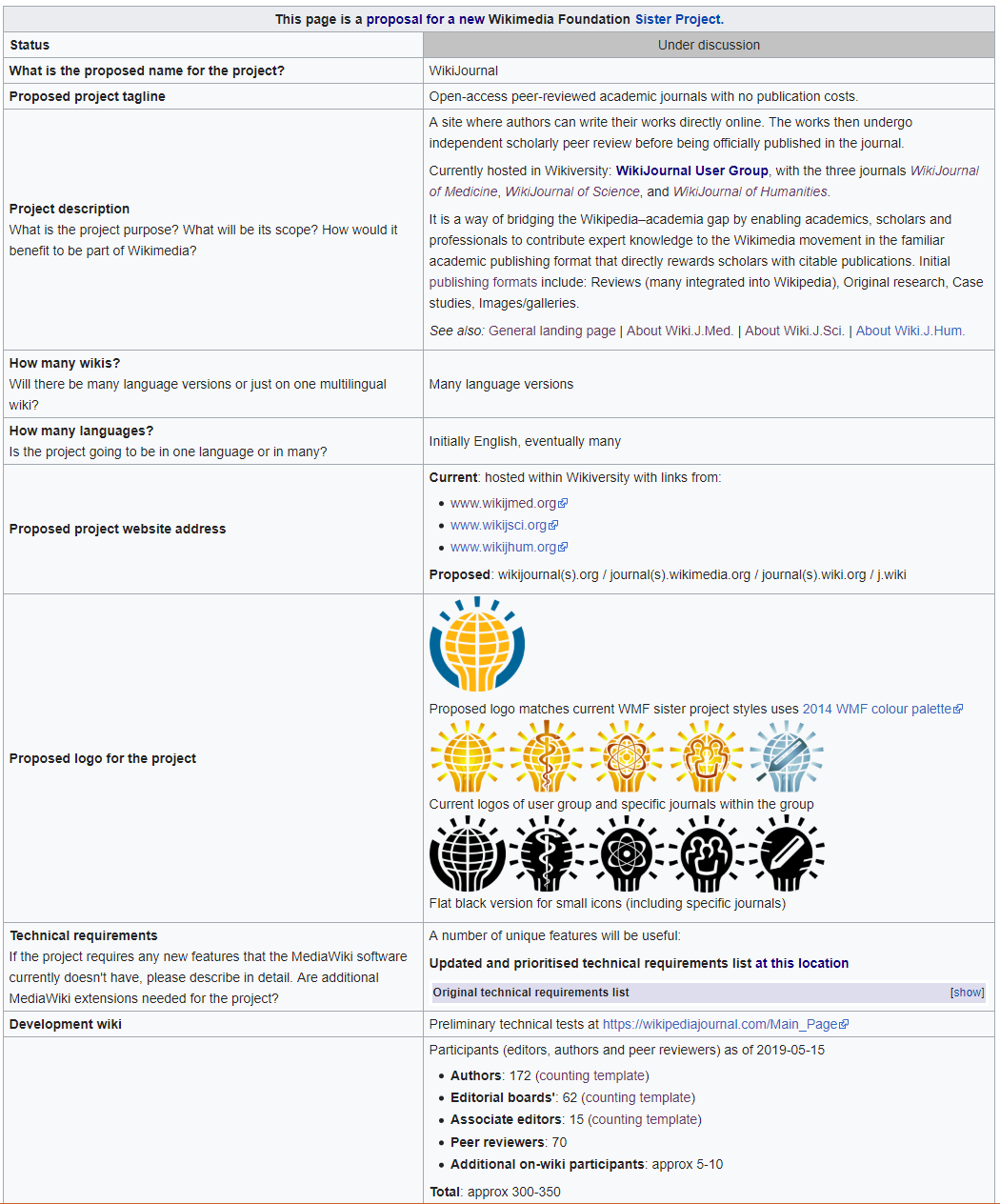 Sister Project
https://meta.wikimedia.org/wiki/WikiJournal
Currently hosted in Wikiversity
Sister project would allow for journal-specific features
Comment/support/oppose
Wikimedia journal hosting platform
Features
Free interface for formatting articles ready for Wikipedia
Expert editors who give free advice and assistance
Specialist tools for facilitating the process
27
Wikimedia journal hosting platform
Site identity and branding
journals.wikimedia.org / wikijournals.org / journals.wiki / j.wiki
Specialised sidebar items and logos
CC BY default license
Automation of repetitive tasks
Assigning DOIs
Copying accepted articles into latest volume & issue
Formatting PDFs
Specialised extensions
Annotating history to mark version as published
Automated email reminders to reviewers
Wikidata integration to track peer reviews submitted to talkpages
Features
28
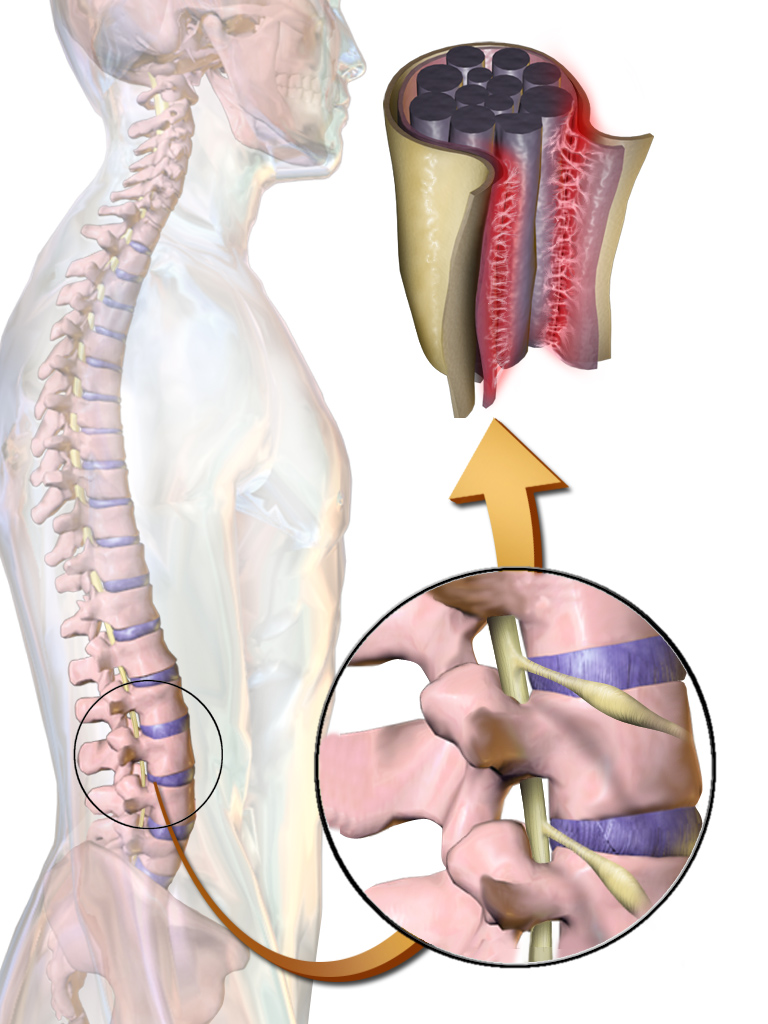 Possible one-off partnership system
One-off partnering with established subject-specialist journals that do not want to commit to ongoing wiki-integrated format
Specialist journal: Invite authors, identify peer reviewers
WikiJournal: Advise on wikipedia policy compliance, readability, style and formatting
Resulting article co-published in specialist journal & in a WikiJournal
Example article co-published by two journals:
Staniszewska, S., et al. (2017). GRIPP2 reporting checklists: tools to improve reporting of patient and public involvement in research. Research involvement and engagement, 3(1), 13
Staniszewska, S., et al. (2017). GRIPP2 reporting checklists: tools to improve reporting of patient and public involvement in research. British Medical Journal 358(1), j3453
Content then copied into Wikipedia per ‘journal-first’ model
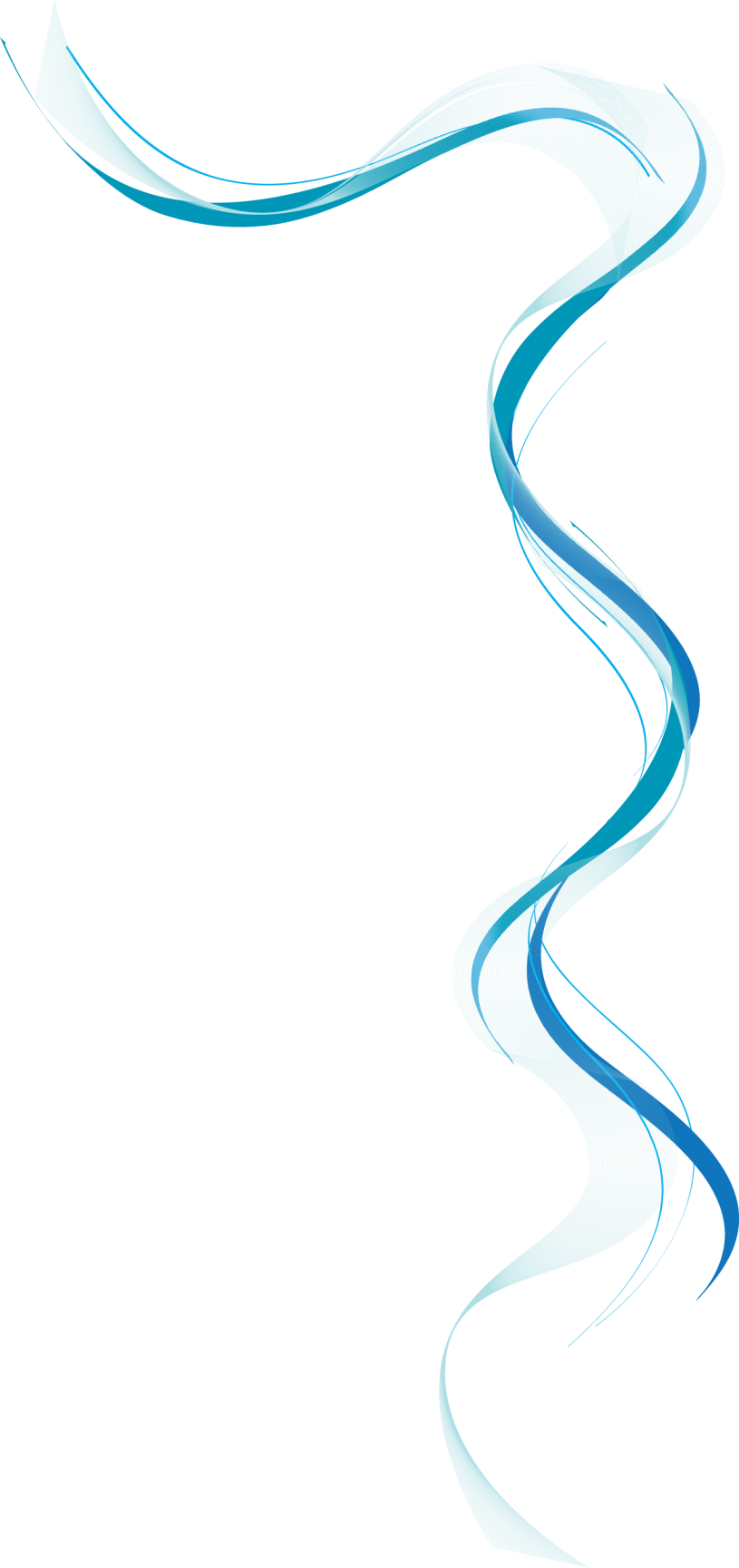 Contribute
Publish an article. Credentials are not necessary.
Peer reviewing of article submissions. Does require expertise in the subject at hand.
Help preparing submitted articles 
Join the editorial board and share your ideas about journal management 
Currently looking for a treasurer 
www.wikijmed.org
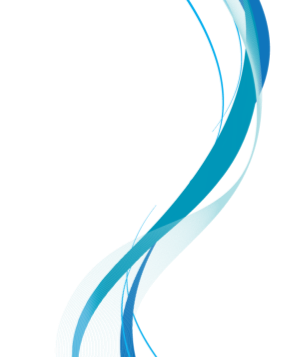 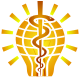 [Speaker Notes: Any questions?
…
Here is the journal address again, where there are also links to mentions of the journal in the news. You can also follow what’s going on at Facebook and Twitter.
Thank you!]
www.WikiJMed.org
Submit an article
Peer review a submission in your field of expertise
Help preparing submitted articles 
Join the editorial board and shape journal strategy 
Currently looking for a treasurer
Contact@WikiJMed.org
WikiJMed
WikiJMed
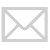 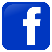 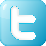 [Additional extra slides]
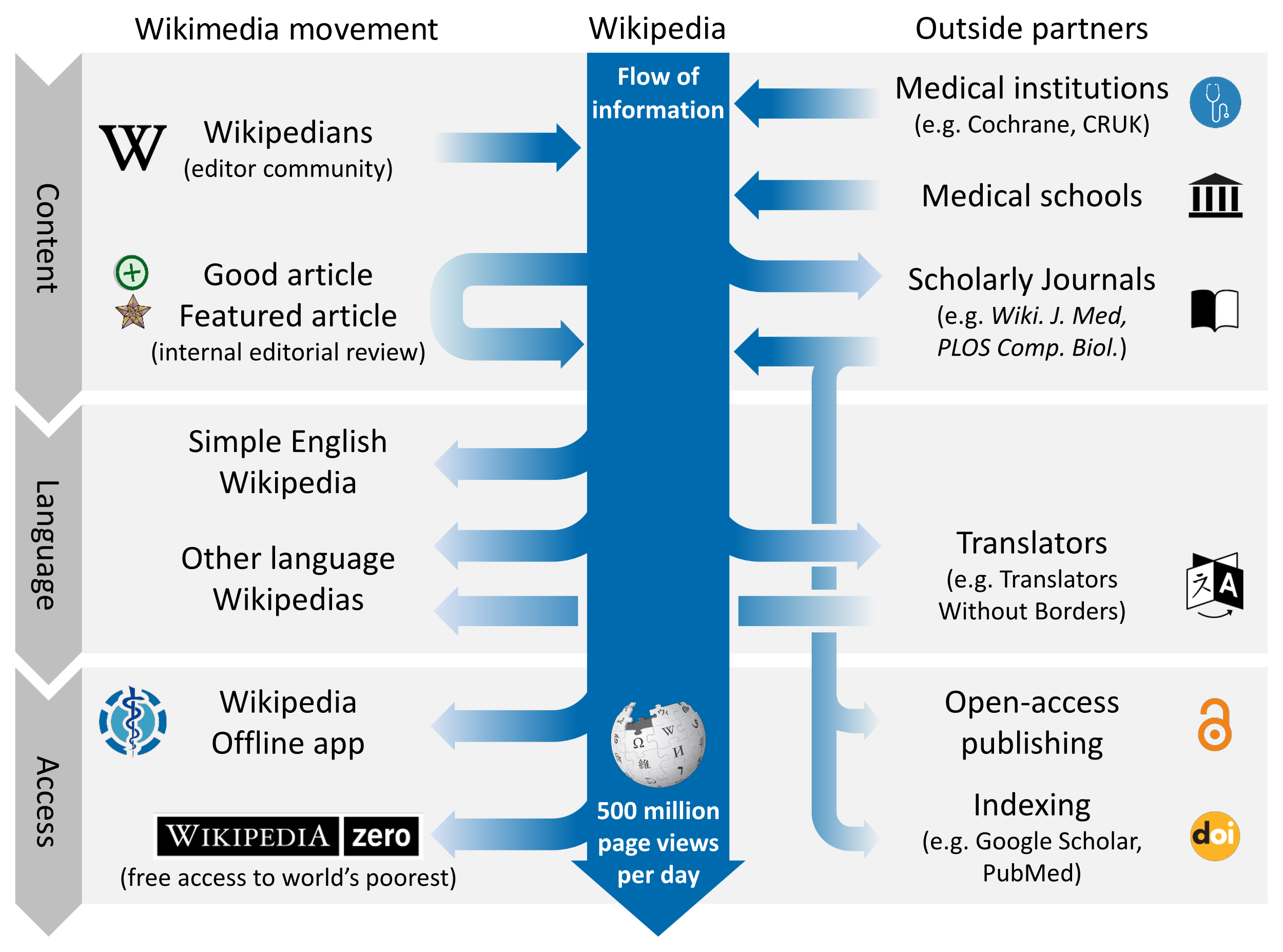 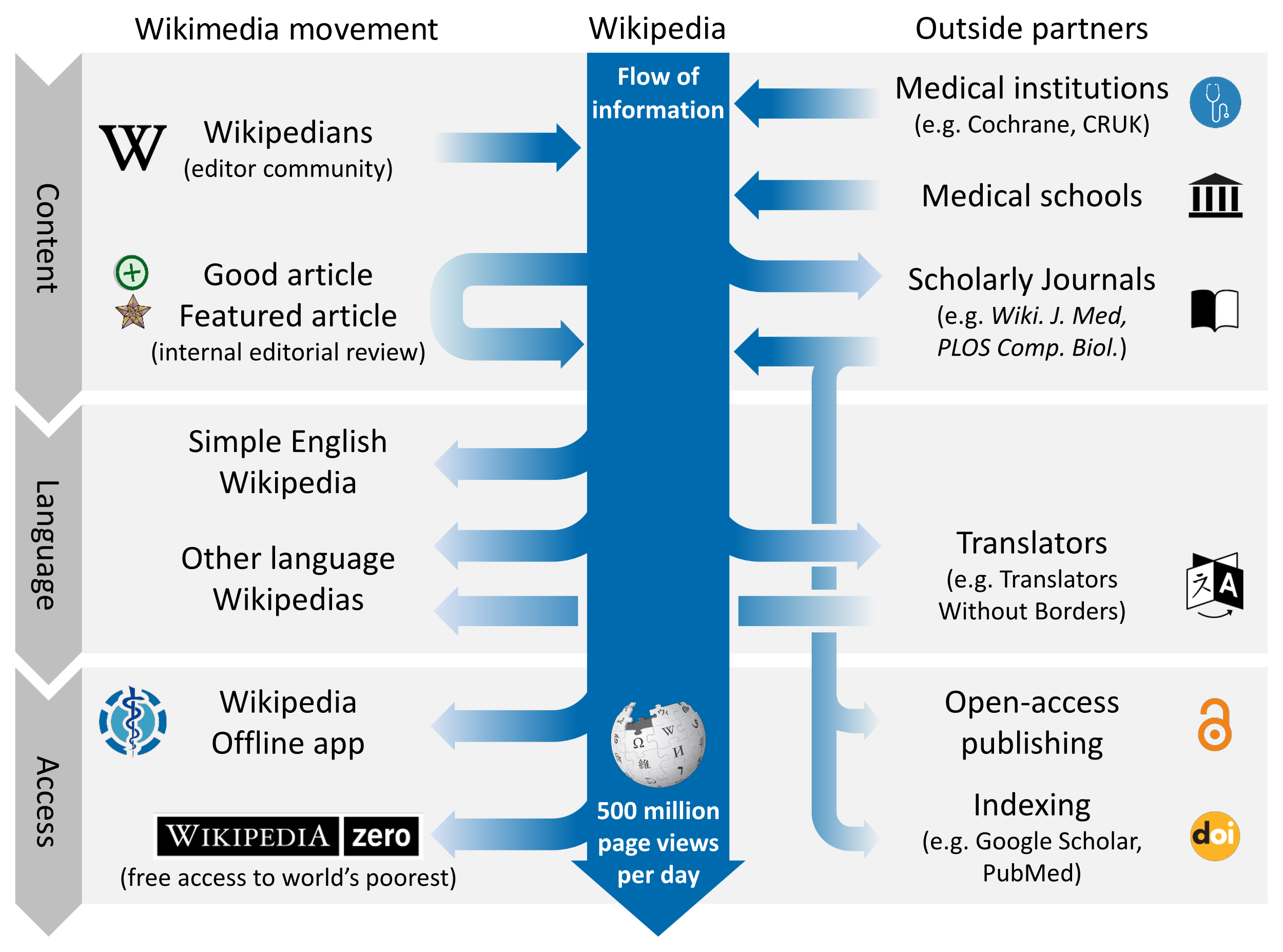 33
Shafee, T. et al. (2017). Evolution of Wikipedia’s medical content: past, present and future. JECH. 71(10)
[Speaker Notes: Also competitions for most improved article (e.g. Comp boil, WikiJMed)]
Similarities and differences
Shafee, T. et al. (2017). Evolution of Wikipedia’s medical content: past, present and future. JECH. 71(10)
Dfgsdfg
Sdfg
Sdg